Objectives Overview
See Page 54
for Detailed Objectives
Copyright © Cengage Learning. All rights reserved.
Objectives Overview
See Page 54
for Detailed Objectives
Copyright © Cengage Learning. All rights reserved.
The Internet
The Internet is a worldwide collection of networks that links millions of businesses, government agencies, educational institutions, and individuals
Copyright © Cengage Learning. All rights reserved.
Pages 54 - 55 
Figure 2-1
Evolution of the Internet
https://www.youtube.com/watch?v=CRD7TnJvIN8
The Internet originated as ARPANET in September 1969 and had two main goals:
Page 54
Copyright © Cengage Learning. All rights reserved.
Evolution of the Internet
Page 54
Copyright © Cengage Learning. All rights reserved.
Connecting to the Internet
With wired connections, a computer or device physically attaches via a cable or wire to a communications device
Computers without a communications device can use a wireless modem
Copyright © Cengage Learning. All rights reserved.
Page 56
Connecting to the Internet
Copyright © Cengage Learning. All rights reserved.
Page 56
Figure 2-2
Connecting to the Internet
Copyright © Cengage Learning. All rights reserved.
Page 57
Connecting to the Internet
A cybercafé is a location that provides computers with Internet access, usually for a fee
A hot spot is a wireless network that provides Internet connections to mobile computers and devices
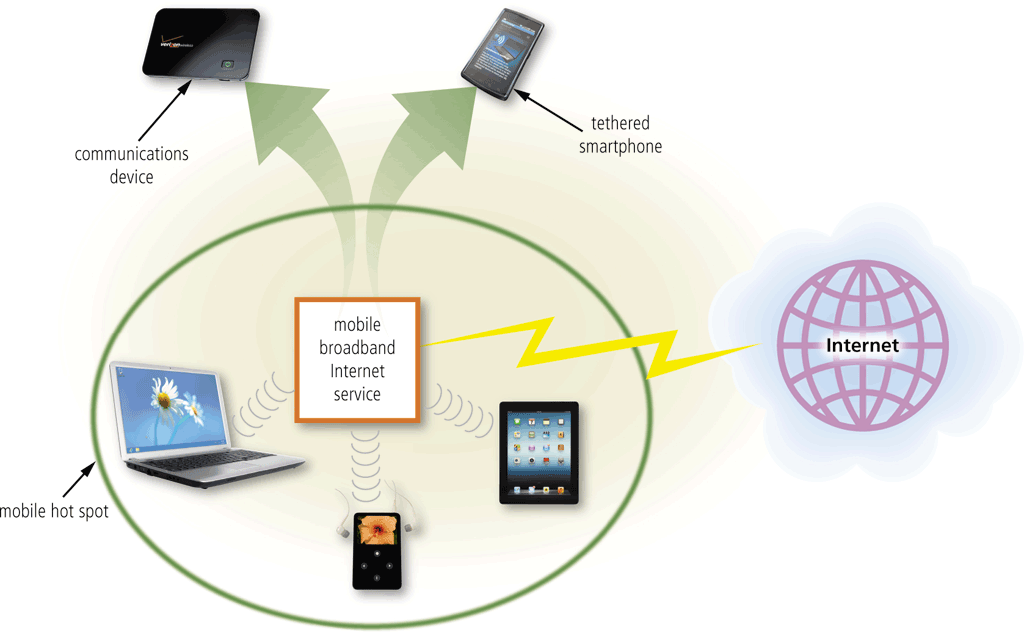 Copyright © Cengage Learning. All rights reserved.
Page 57
Figure 2-3
Connecting to the Internet
An Internet service provider (ISP) is a business that provides individuals and organizations access to the Internet free or for a fee
Bandwidth represents the amount of data that travels over a network
Megabyte (MB)
Gigabyte (GB)
Page 58
Copyright © Cengage Learning. All rights reserved.
Connecting to the Internet
An IP address is a sequence of numbers that uniquely identifies each computer or device connected to the Internet
A domain name is a text-based name that corresponds to the IP address
A DNS server translates the domain name into its associated IP address
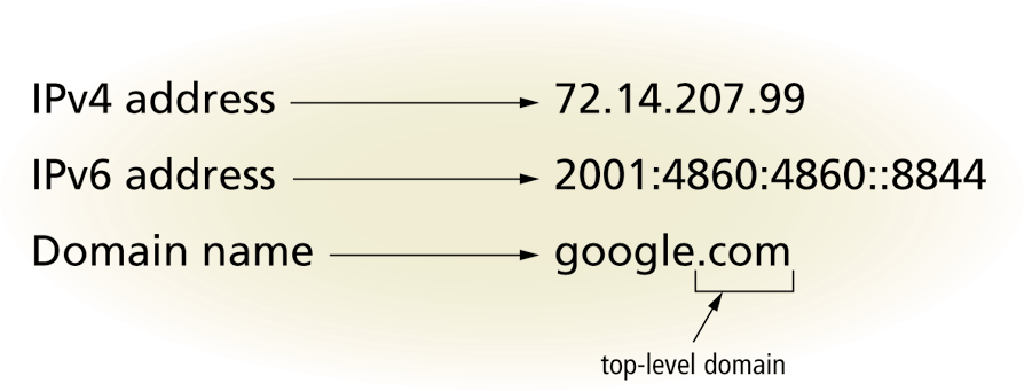 Pages 60 - 61 
Figure 2-5
Copyright © Cengage Learning. All rights reserved.
Connecting to the Internet
https://www.youtube.com/watch?v=bD_7YdX_iQ4
Copyright © Cengage Learning. All rights reserved.
Connecting to the Internet
Page 61 
Figure 2-6
Copyright © Cengage Learning. All rights reserved.
The World Wide Web
The World Wide Web (WWW), or web, consists of a worldwide collection of electronic documents (webpages)
A website is a collection of related webpages and associated items
A web server is a computer that delivers requested webpages to your computer
Pages 61 - 62
Copyright © Cengage Learning. All rights reserved.
The World Wide Web
A browser is an application that enables users with an Internet connection to access and view webpages on a computer or mobile device
A home page is the first page that a website displays
Desktop browsers typically support tabbed browsing
Copyright © Cengage Learning. All rights reserved.
Pages 62 - 63 
Figure 2-7
The World Wide Web
A webpage has a unique address called a web address or URL
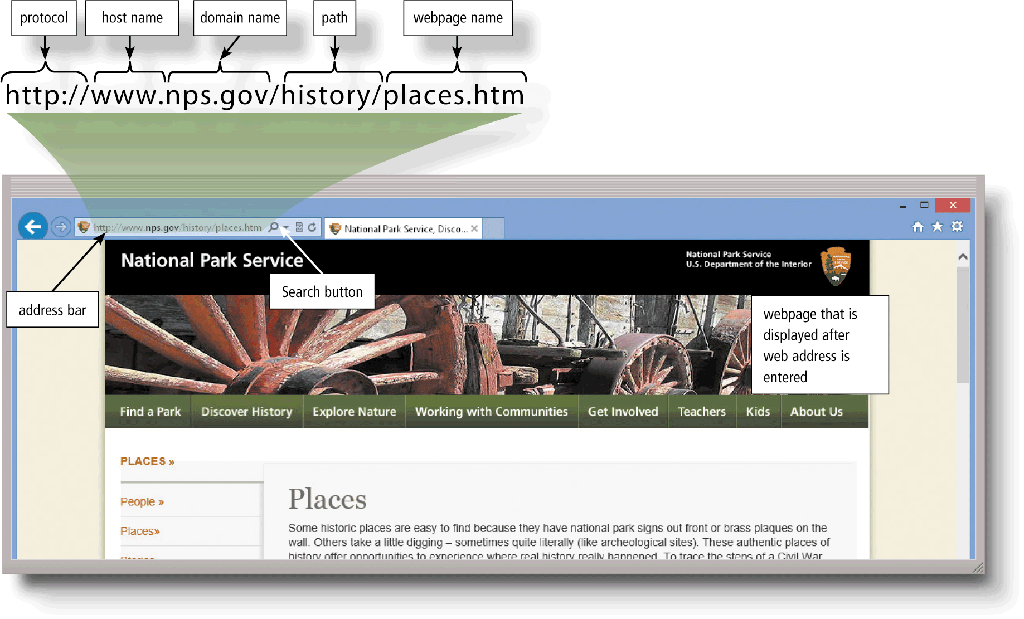 Pages 64 - 65 
Figure 2-8
Copyright © Cengage Learning. All rights reserved.
The World Wide Web
A web app is an application stored on a web server that you access through a browser
Web app hosts usually provide storage for users’ data and information on their servers, known as cloud storage
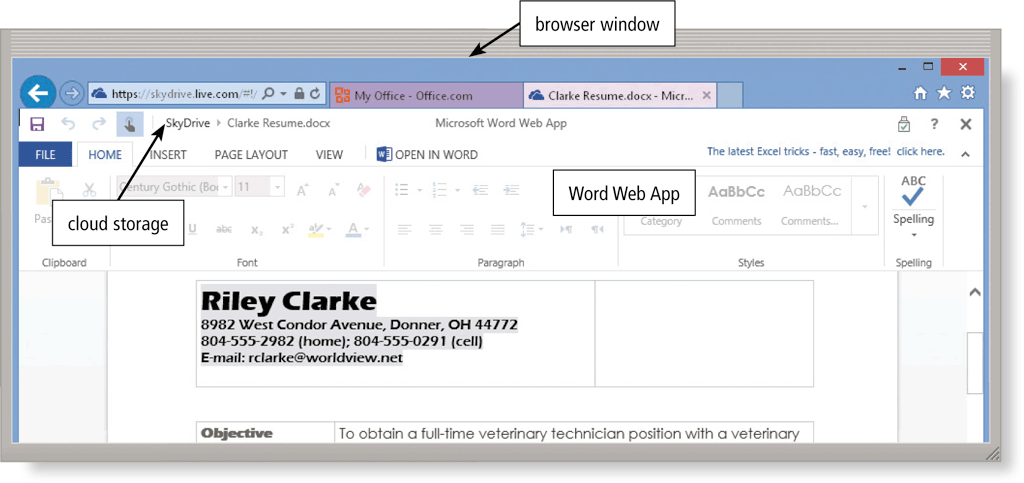 Copyright © Cengage Learning. All rights reserved.
Pages 65 – 66
Figure 2-10
Types of Websites
A search engine is software that finds websites, webpages, images, videos, news, maps, and other information related to a specific topic
A subject directory classifies webpages in an organized set of categories, such as sports or shopping, and related subcategories
Pages 67 - 68
Copyright © Cengage Learning. All rights reserved.
Types of Websites
Search operators can help to refine your search
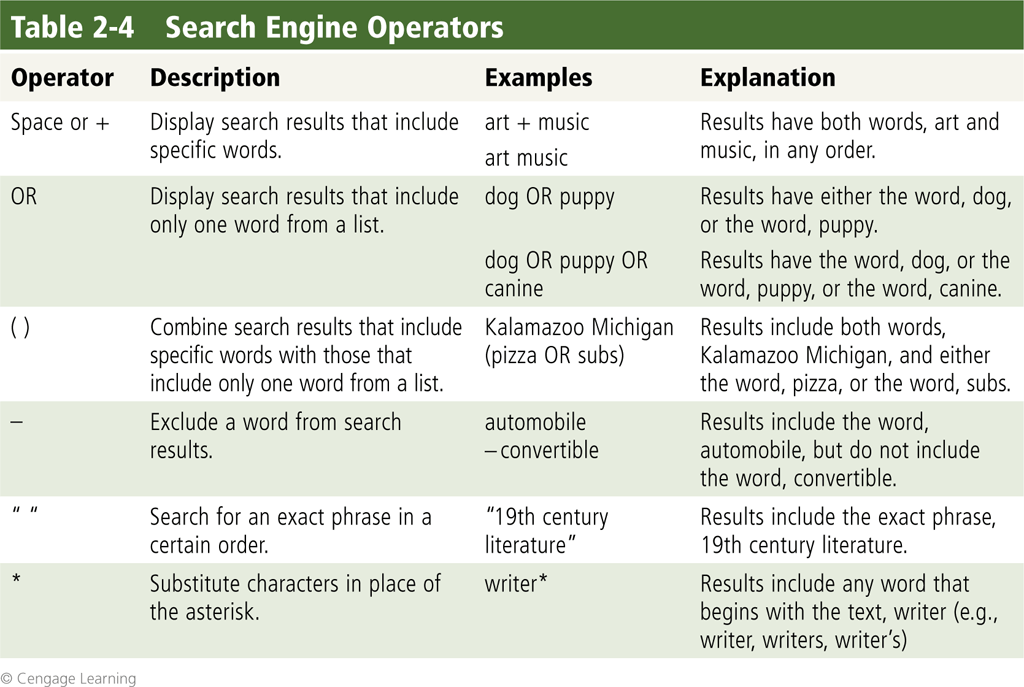 Page 68 
Table 2-4
Copyright © Cengage Learning. All rights reserved.
The World Wide Web
There are thirteen types of Web sites
Pages 68 – 72
Copyright © Cengage Learning. All rights reserved.
The World Wide Web
Copyright © Cengage Learning. All rights reserved.
Pages 72 – 75
The World Wide Web
Copyright © Cengage Learning. All rights reserved.
Pages 75 – 78
The World Wide Web
Web publishing is the development and maintenance of websites
Copyright © Cengage Learning. All rights reserved.
Pages 78 - 79
Web Publishing
https://www.youtube.com/watch?v=_STBFycDkmU
Copyright © Cengage Learning. All rights reserved.
Media on the Web
Multimedia refers to any application that combines text with:
Page 79
Copyright © Cengage Learning. All rights reserved.
Media on the Web
Page 83
Copyright © Cengage Learning. All rights reserved.
Other Internet Services
Email is the transmission of messages and files via a computer network
An email program allows you to create, send, receive, forward, store, print, and delete email messages
Copyright © Cengage Learning. All rights reserved.
Page 84
Other Internet Services
An email list is a group of email addresses used for mass distribution of a message
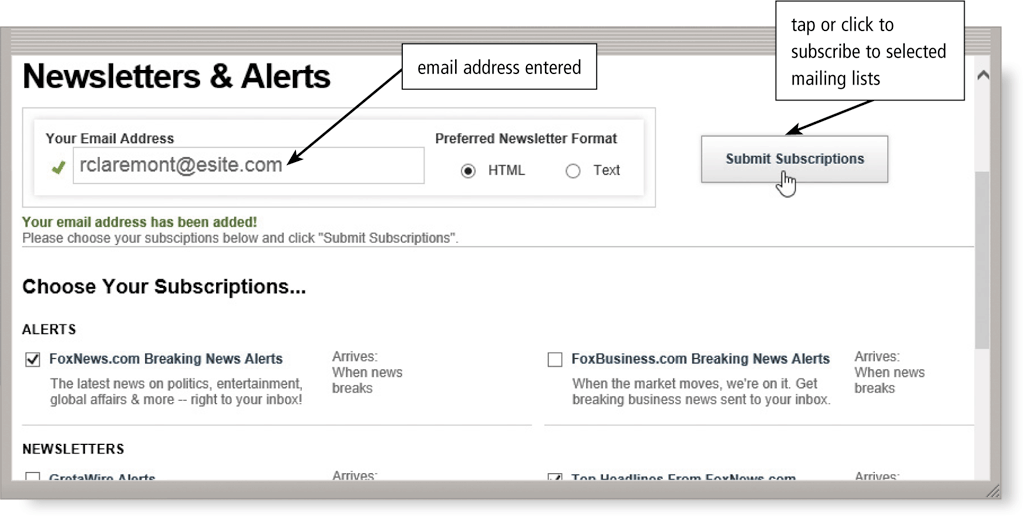 Page 86
Figure 2-26
Copyright © Cengage Learning. All rights reserved.
Other Internet Services
Instant messaging (IM) is a real-time Internet communications service
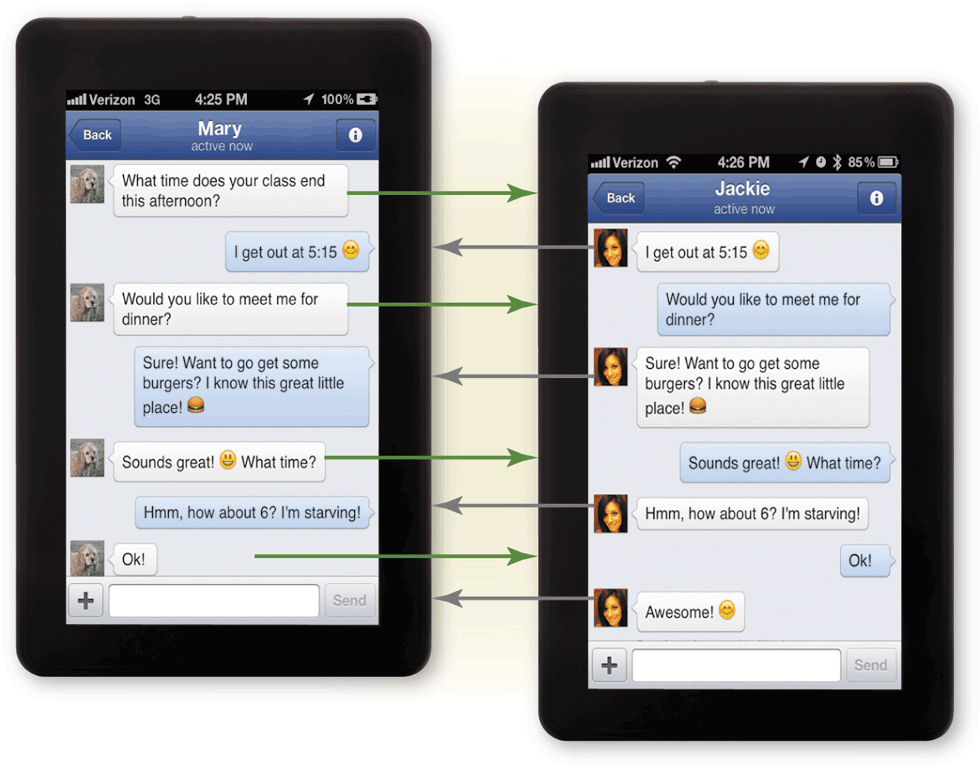 Page 86
Figure 2-27
Copyright © Cengage Learning. All rights reserved.
Other Internet Services
A chat is a real-time typed conversation that takes place on a computer or mobile device
A chat room is a website or application that permits users to chat with others who are online at the same time
Copyright © Cengage Learning. All rights reserved.
Page 87
Figure 2-30
Other Internet Services
A discussion forum is an online area in which users have written discussions about a particular subject
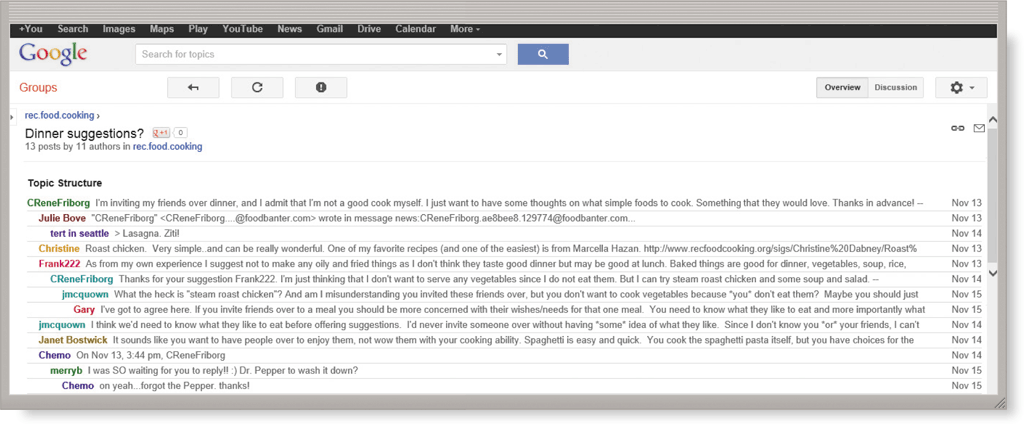 Copyright © Cengage Learning. All rights reserved.
Page 87
Figure 2-29
Other Internet Services
VoIP (Voice over IP) enables users to speak to other users over the Internet
Copyright © Cengage Learning. All rights reserved.
Page 88
Figure 2-31
Other Internet Services
FTP (File Transfer Protocol) is an Internet standard that permits file uploading and downloading to and from other computers on the Internet
Many operating systems include FTP capabilities
An FTP server is a computer that allows users to upload and/or download files using FTP
Page 88
Copyright © Cengage Learning. All rights reserved.
Netiquette
Netiquette is the code of acceptable Internet behavior
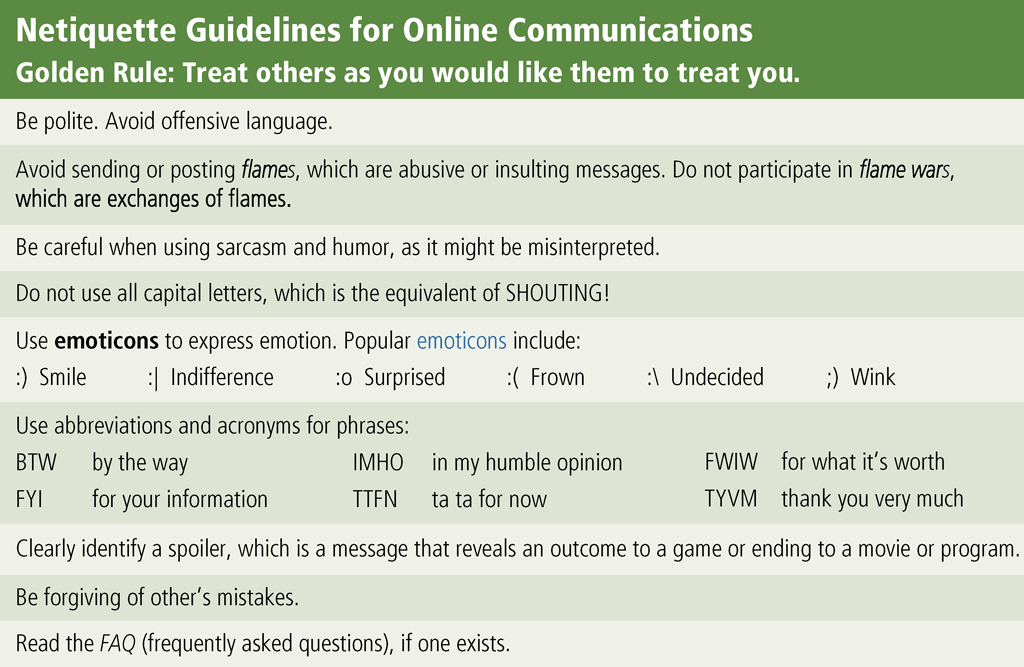 Page 90
Figure 2-30
Copyright © Cengage Learning. All rights reserved.
Quick Quiz
1- Most e-commerce actually takes place between businesses. What is this called?
a)consumer-to-business (C2B) e-commerce
b)business-to-consumer (B2C) e-commerce
c)consumer-to-consumer (C2C) e-commerce
d)business-to-business (B2B) e-commerce
Answer: d
Copyright © Cengage Learning. All rights reserved.
Question 2
2. host in a network performs which of the following tasks?

a)ensures satellite communications are functional
b)exclusively monitors wireless networks to search for data transmission errors
c)routes transmissions over a network to guarantee data reaches its intended destination
d)provides services and connections to other computers on the network
Answer :d
Copyright © Cengage Learning. All rights reserved.
Question 3
3. What is the purpose of an Internet Protocol address (IP address)?
a)It specifies whether a computer is using a broadband network or a direct-dial network.
b)It differentiates between a server computer and a client computer and contains codes to identify whether the computer can send data or receive data.
c)It contains the protocol schema used to identify whether the computer is on a wired or wireless network.
d)It uniquely identifies the location of each computer or device connected to the Internet.
Answer : d
Copyright © Cengage Learning. All rights reserved.
Summary
Page 91
Copyright © Cengage Learning. All rights reserved.
Chapter 2 Complete